ΠΛΑΝΗΤΗΣ ΓΗ
ΕΡΓΑΣΤΗΡΙΑ ΧΑΡΤΩΝ






ΔΗΜΗΤΡΗΣ ΠΑΛΙΑΤΣΑΣ
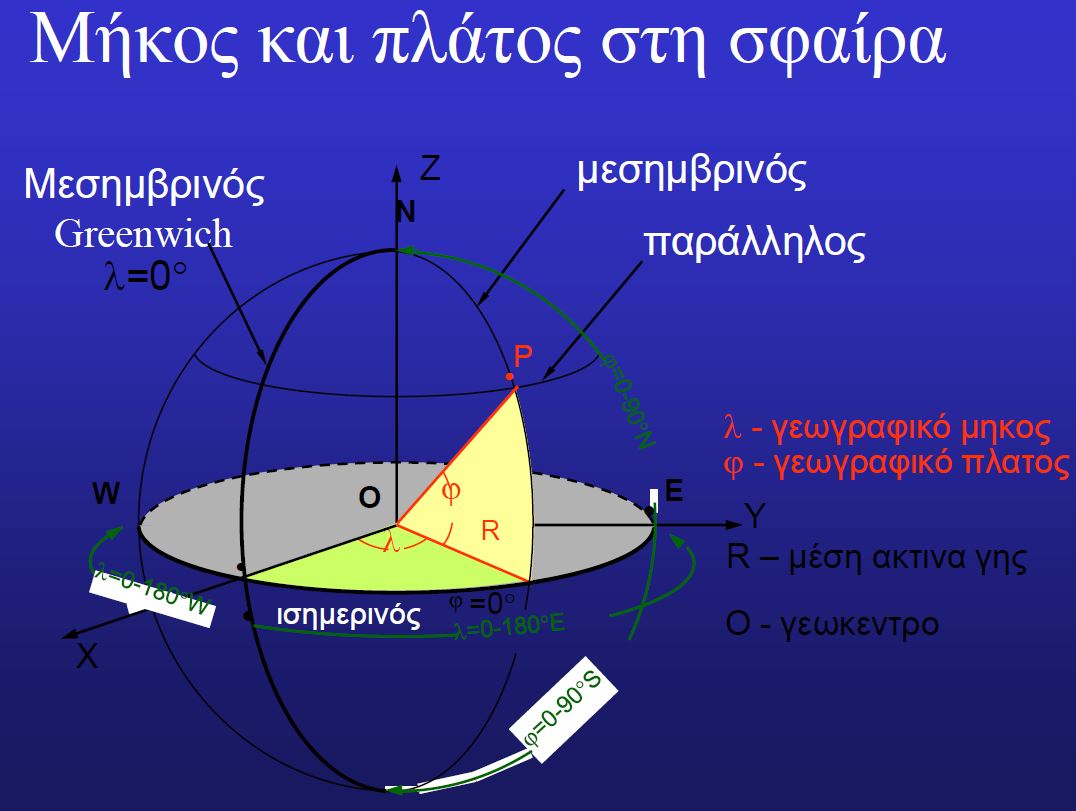 ΠΛΑΝΗΤΗΣ ΓΗ – ΕΞΩΓΕΝΕΙΣ ΔΙΕΡΓΑΣΙΕΣ
ΕΡΓΑΣΤΗΡΙΟ
ΔΟΥΛΕΥΟΝΤΑΣ ΜΕ ΧΑΡΤΕΣ



ΔΗΜΗΤΡΗΣ ΠΑΛΙΑΤΣΑΣ
ΤΟΠΟΓΡΑΦΙΚΟΙ ΧΑΡΤΕΣ
Αποτελούν απεικόνιση του εδάφους στο χαρτι
Δομούνται από πλήθος στοιχείων των οποίων έχει προσδιοριστεί η οριζοντιογραφική θέση και το υψόμετρό τους
Σημεία του ίδιου ύψους ενώνονται σχηματίζοντας ισοϋψείς καμπύλες
Ως επίπεδο αναφοράς θεωρείται το επίπεδο της θάλασσας
.
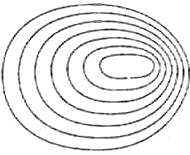 ΧΑΡΑΚΤΗΡΙΣΤΙΚΑ ΧΑΡΤΩΝ
ΔΙΕΥΘΥΝΣΗ-ΠΡΟΣΑΝΑΤΟΛΙΣΜΟΣ

ΚΛΙΜΑΚΑ

ΙΣΟΥΨΕΙΣ
ΔΙΕΥΘΥΝΣΗ-ΠΡΟΣΑΝΑΤΟΛΙΣΜΟΣ
ΤΟ ΕΠΑΝΩ ΜΕΡΟΣ ΤΟΥ ΧΑΡΤΗ ΔΕΙΧΝΕΙ ΤΟ ΒΟΡΡΑ
		(ΕΚΤΟΣ ΚΑΙ ΑΝ ΥΠΑΡΧΕΙ ΔΙΑΦΟΡΕΤΙΚΗ ΣΗΜΑΝΣΗ)
ΚΛΙΜΑΚΑ
Αποτελεί το λόγο μιας απόστασης που μετρήθηκε στο χάρτη προς την ίδια απόσταση που μετρήθηκε στην επιφάνεια της γης


Εστω χάρτης με κλίμακα 1:50000

		1mm στο  χάρτη = 50000mm στο έδαφος
	ή
1cm στο χάρτη =50000 cm στο έδαφος
ΙΣΟΥΨΕΙΣ
Οι καμπύλες που σχηματίζονται από την ένωση σημείων ίδιου υψους
Αποτελούν τομή οριζοντίων επιπέδων με την επιφάνεια του εδάφους
Χαράσσονται με ορισμένη υψομετρική διαφορά (ανάλογα με την κλίμακα του χάρτη) η οποία ονομάζεται ισοδιάσταση
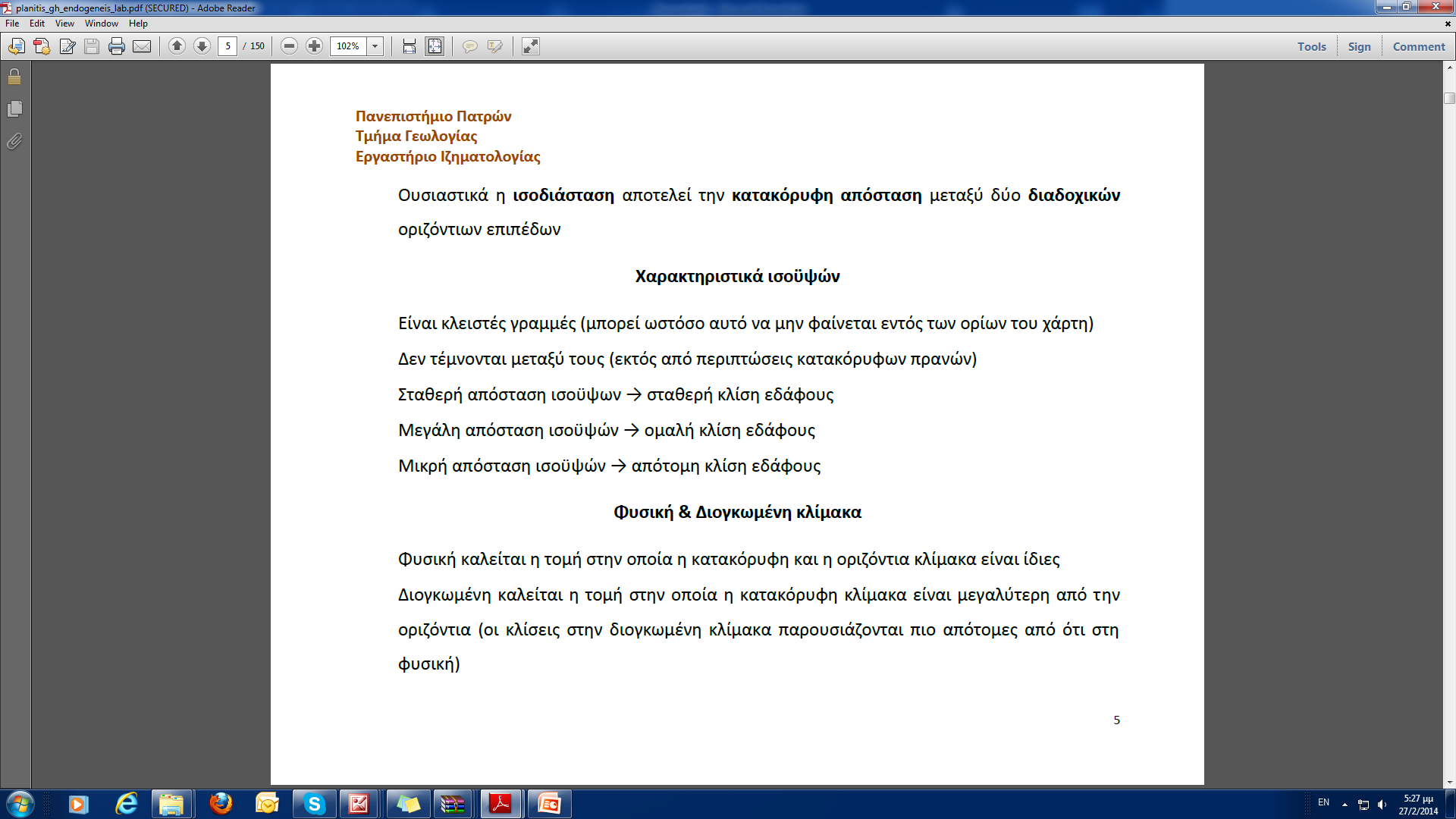 .
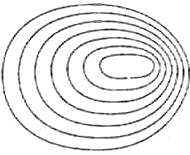 ΙΣΟΔΙΑΣΤΑΣΗ
Οι ισοϋψείς καμπύλες χαράσσονται με ορισμένη υψομετρική διαφορά (ανάλογα με την κλίμακα του χάρτη) η οποία ονομάζεται ισοδιάσταση
Η ισοδιάσταση σε ένα χάρτη είναι σταθερή
.
Επειδή οι ισοϋψείς αποτελούν τομή οριζοντίων επιπέδων με την επιφάνεια του εδάφους μπορούμε να πούμε ότι η ισοδιάσταση είναι η κατακόρυφη απόσταση μεταξύ δύο οριζοντίων επιπέδων που τέμνουν την επιφάνεια του εδάφους
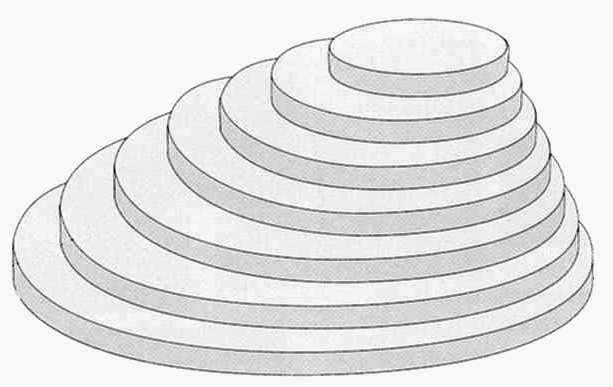 .
ΑΝΑΓΝΩΡΙΣΗ ΤΗΣ ΜΟΡΦΟΛΟΓΙΑΣ ΤΟΥ ΕΔΑΦΟΥΣ
Οι χαράδρες παρουσιάζονται σε σχήμα V.



Το σχήμα της κορυφής .
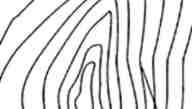 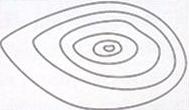 .
Στο διάσελο οι κορυφές περικλείονται από άλλες ισοϋψείς γραμμές.



Οι μακρόστενες γραμμές που δεν καταλήγουν σε μια κορυφή απεικονίζουν μία ράχη.
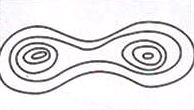 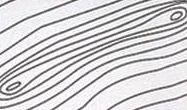 ΠΡΟΣΔΙΟΡΙΣΜΟΣ ΘΕΣΗΣ
1.GPS 
          (ΓΕΩΓΡΑΦΙΚΕΣ ΣΥΝΤΕΤΑΓΜΕΝΕΣ)

	2. ΠΥΞΙΔΑ
	   (ΣΕ ΣΧΕΣΗ ΜΕ ΔΥΟ Ή ΠΕΡΙΣΟΤΕΡΑ ΣΗΜΕΙΑ)

 3. ΣΕ ΣΧΕΣΗ ΜΕ ΥΠΑΡΧΟΝΤΑ ΣΤΑΘΕΡΑ ΣΗΜΕΙΑ
.
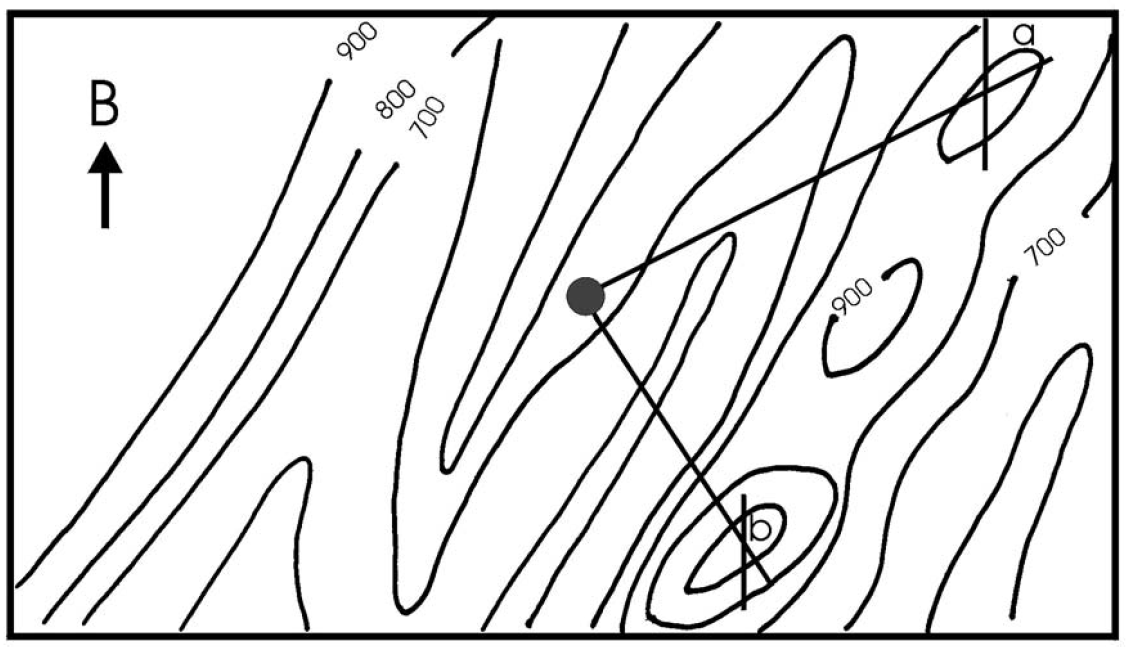 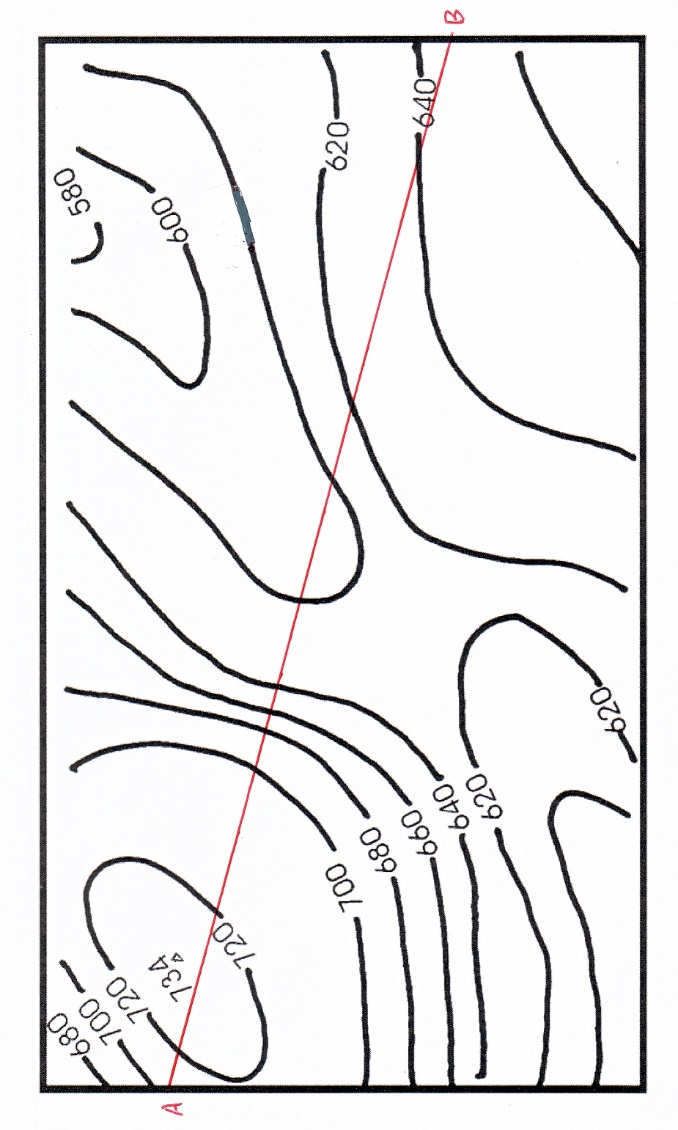 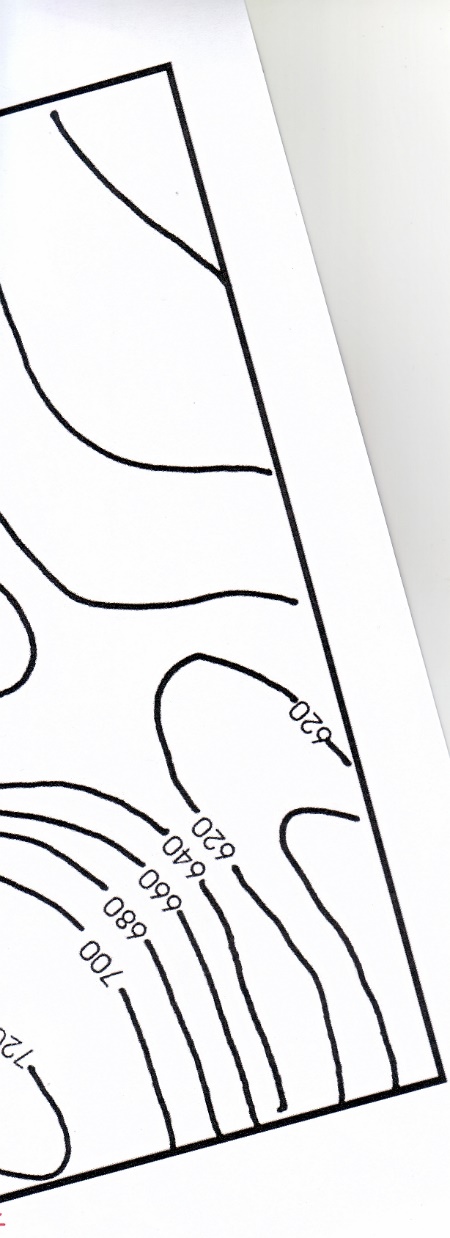 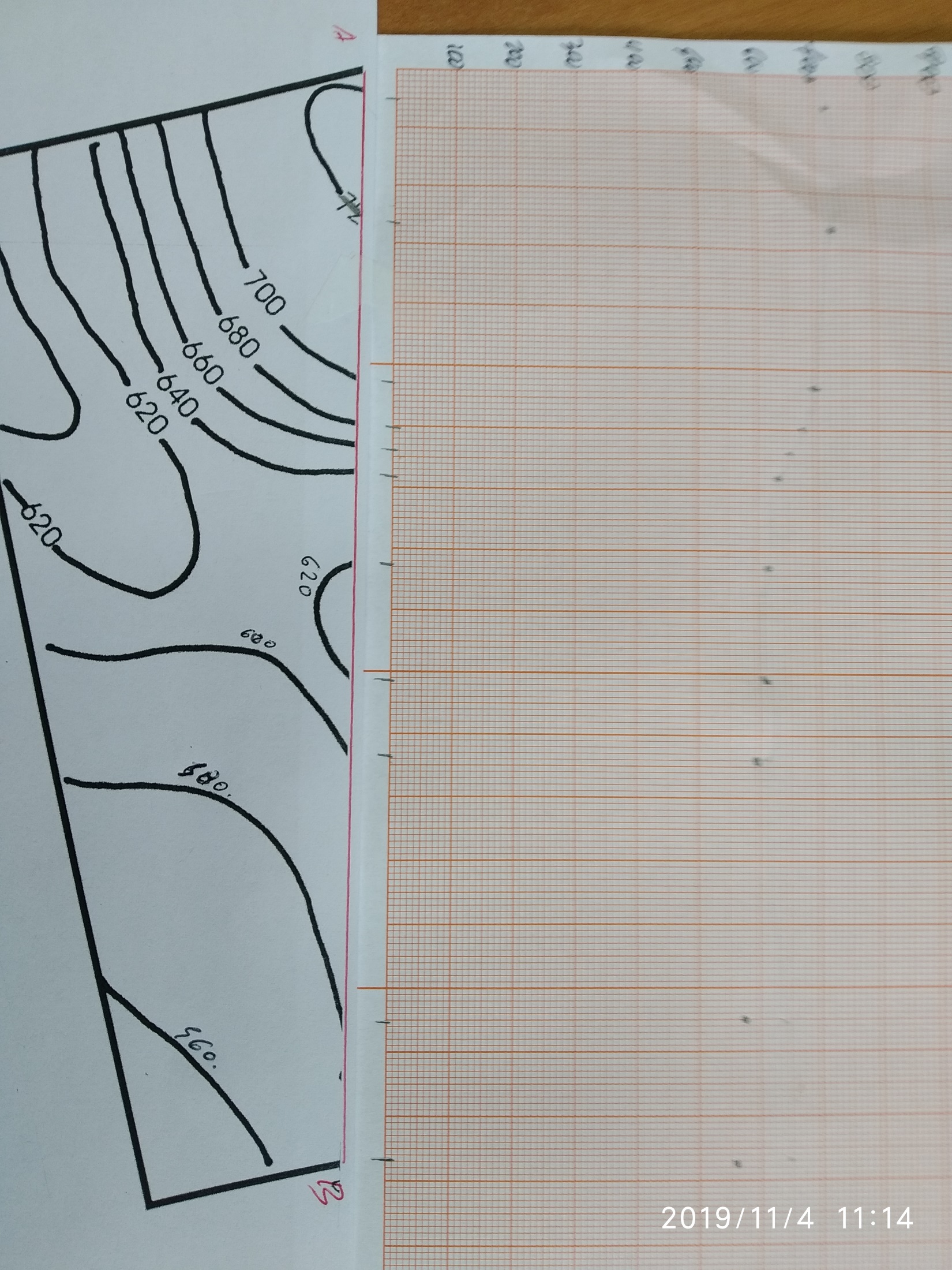 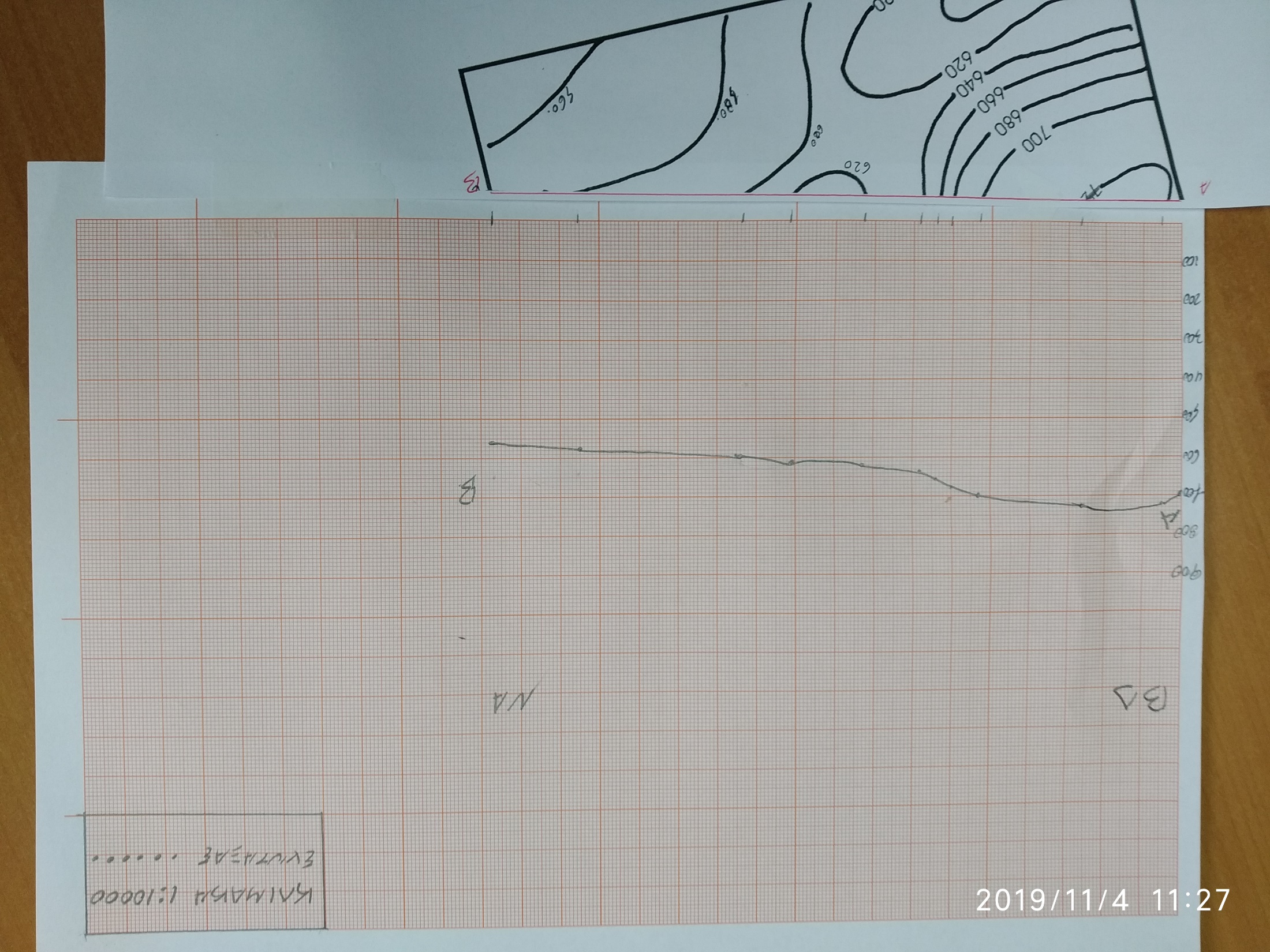 ΤΕΣΣΕΡΕΙΣ ΛΕΞΕΙΣ
1. ΠΑΡΑΤΑΞΗ

2.ΔΙΕΥΘΥΝΣΗ

3. ΚΛΙΣΗ

4.ΓΕΩΛΟΓΙΚΗ ΤΟΜΗ
ΠΑΡΑΤΑΞΗ
Παράταξη ενός στρώματος είναι η γραμμή η οποία προκύπτει από την τομή του στρώματος με οποιοδήποτε οριζόντιο επίπεδο


α) Εάν το στρώμα έχει επίπεδη επιφάνεια η παράταξη είναι μια ευθεία γραμμή
β) Εάν το στρώμα δεν είναι επίπεδο τότε η παράταξη είναι μια καμπύλη γραμμή
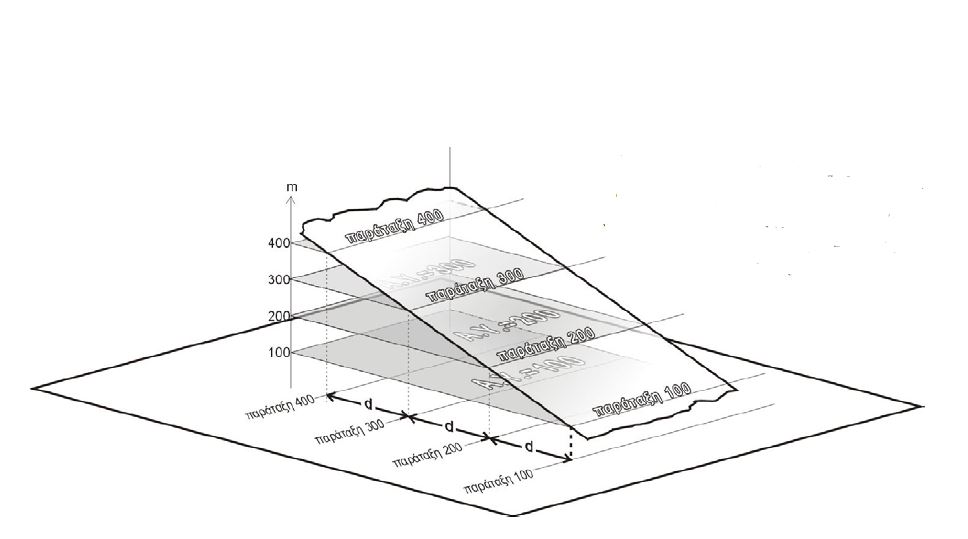 Επίσης μπορούμε να πούμε ότι:
Παράταξη ( strike line) είναι η γραμμή που συνδέει τα σημεία, μιας κεκλιμένης επιφάνειας, που βρίσκονται στο ίδιο απόλυτο υψόμετρο
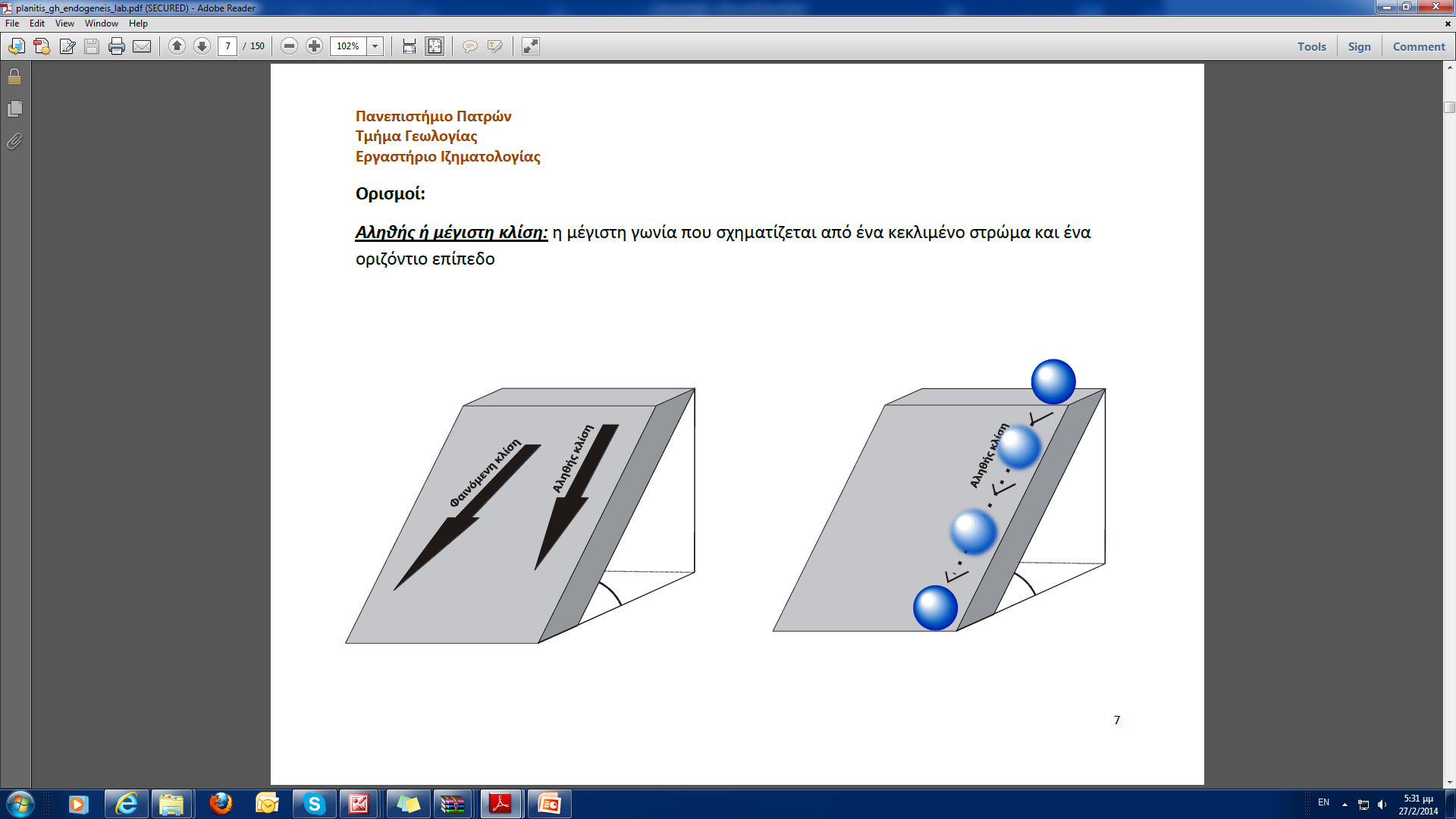 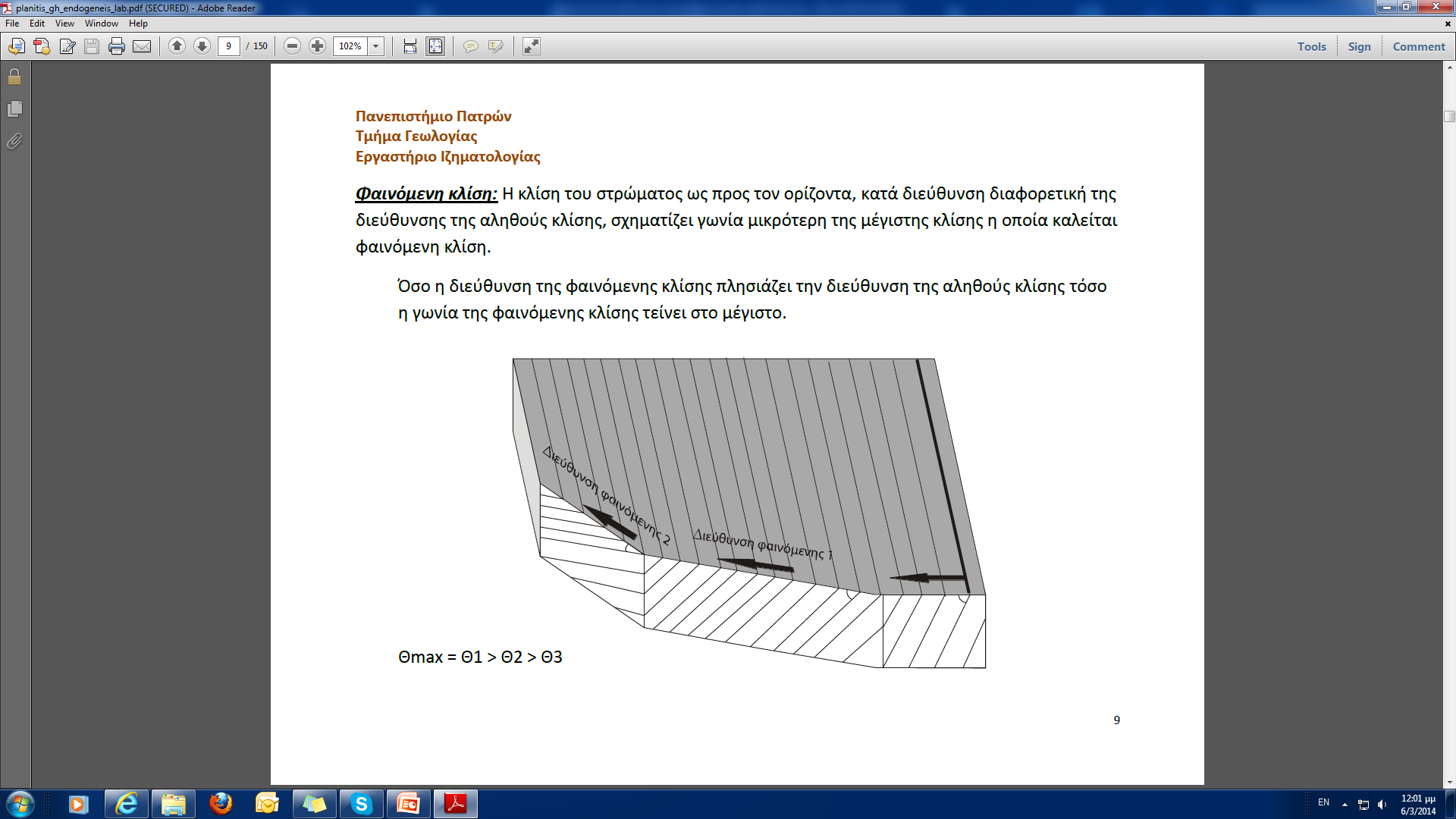 Θ3
Θ2
Θ1
Διεύθυνση παράταξης                                                                       Μεγίστη κλίση, φορά
Β30Δ , 60ΝΔ
Στρώματα οριζόντια
Στρώματα υπό κλίση
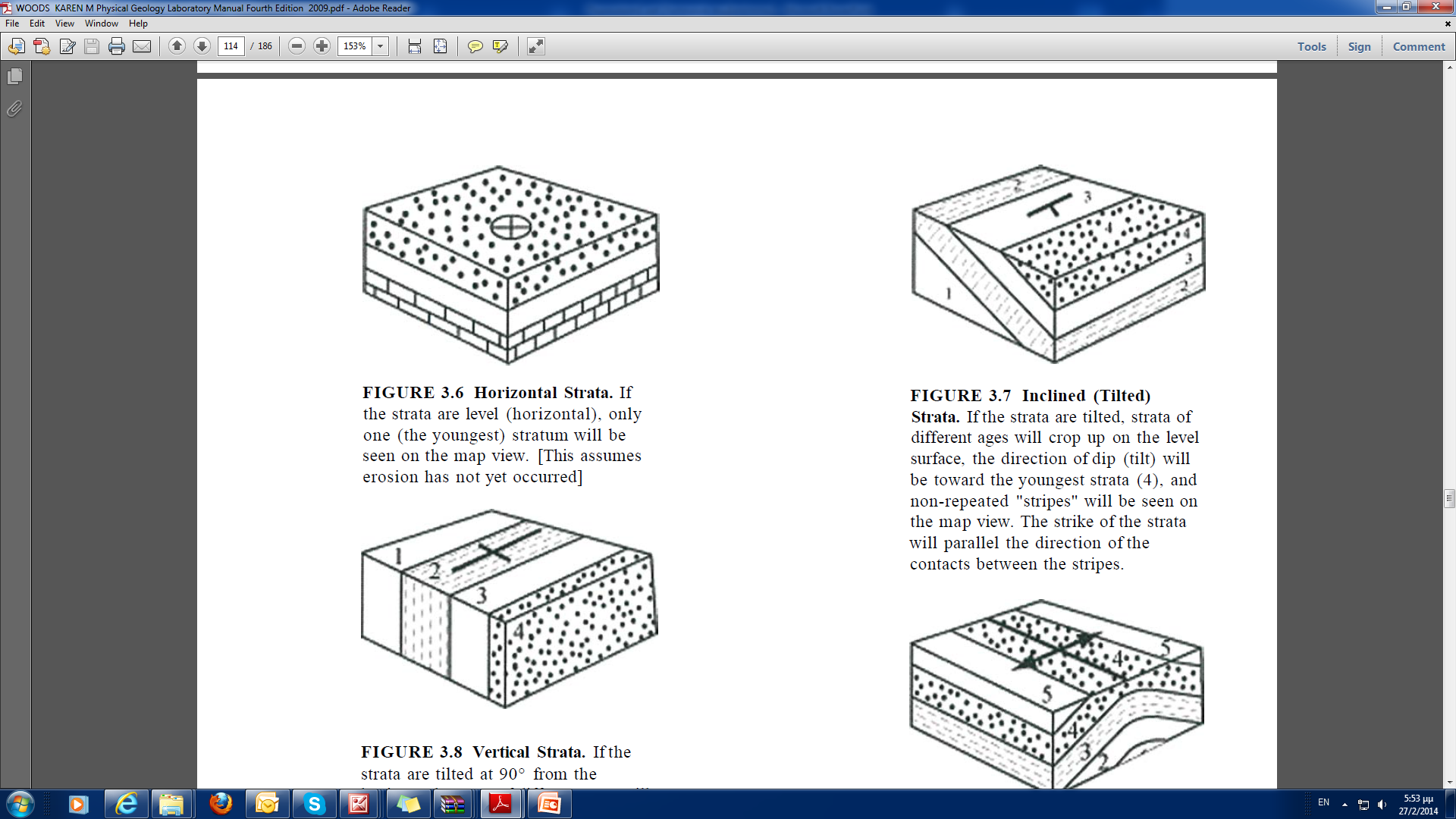 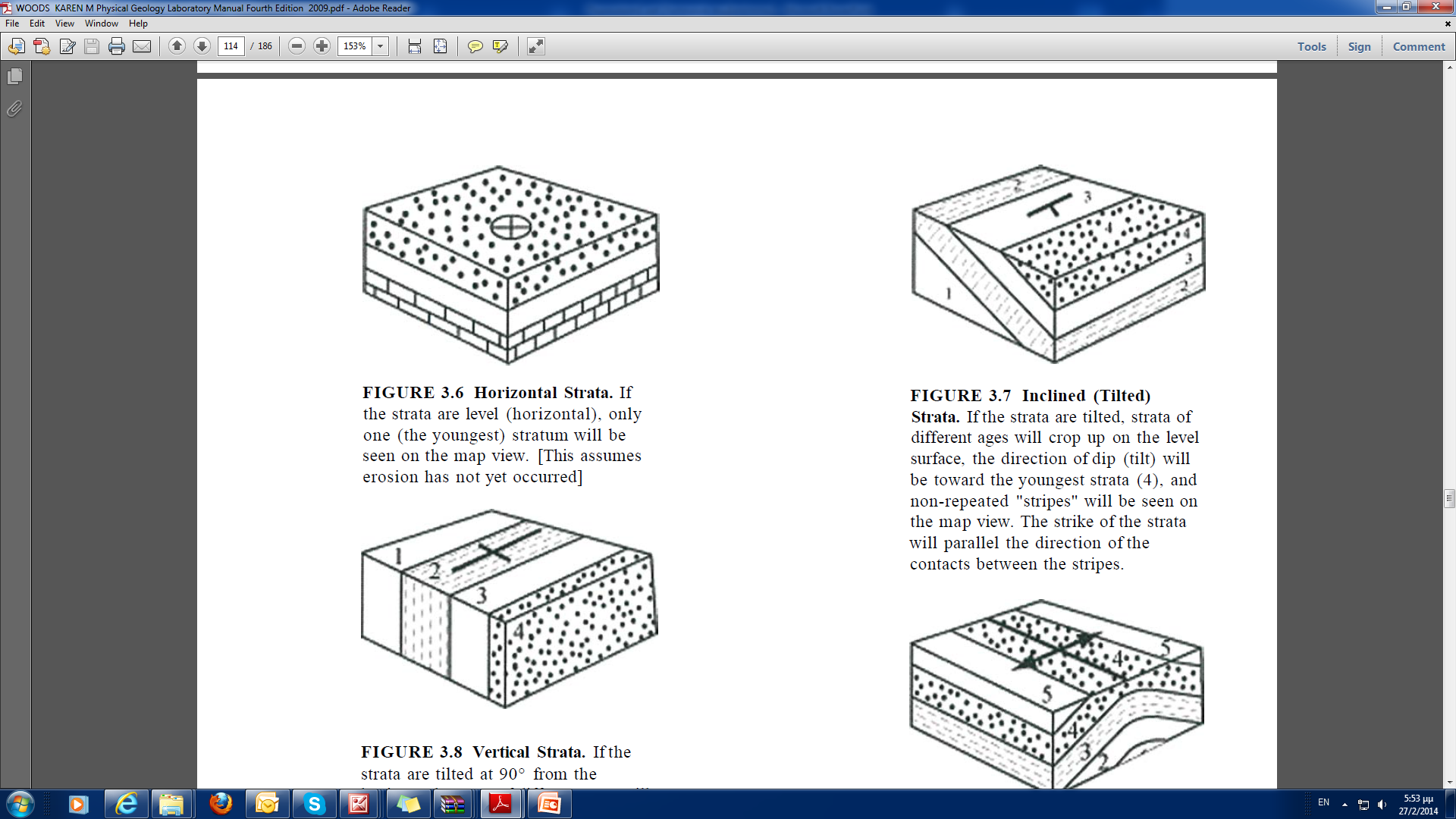 Στρώματα κατακόρυφα
Πτυχή Αντίκλινο
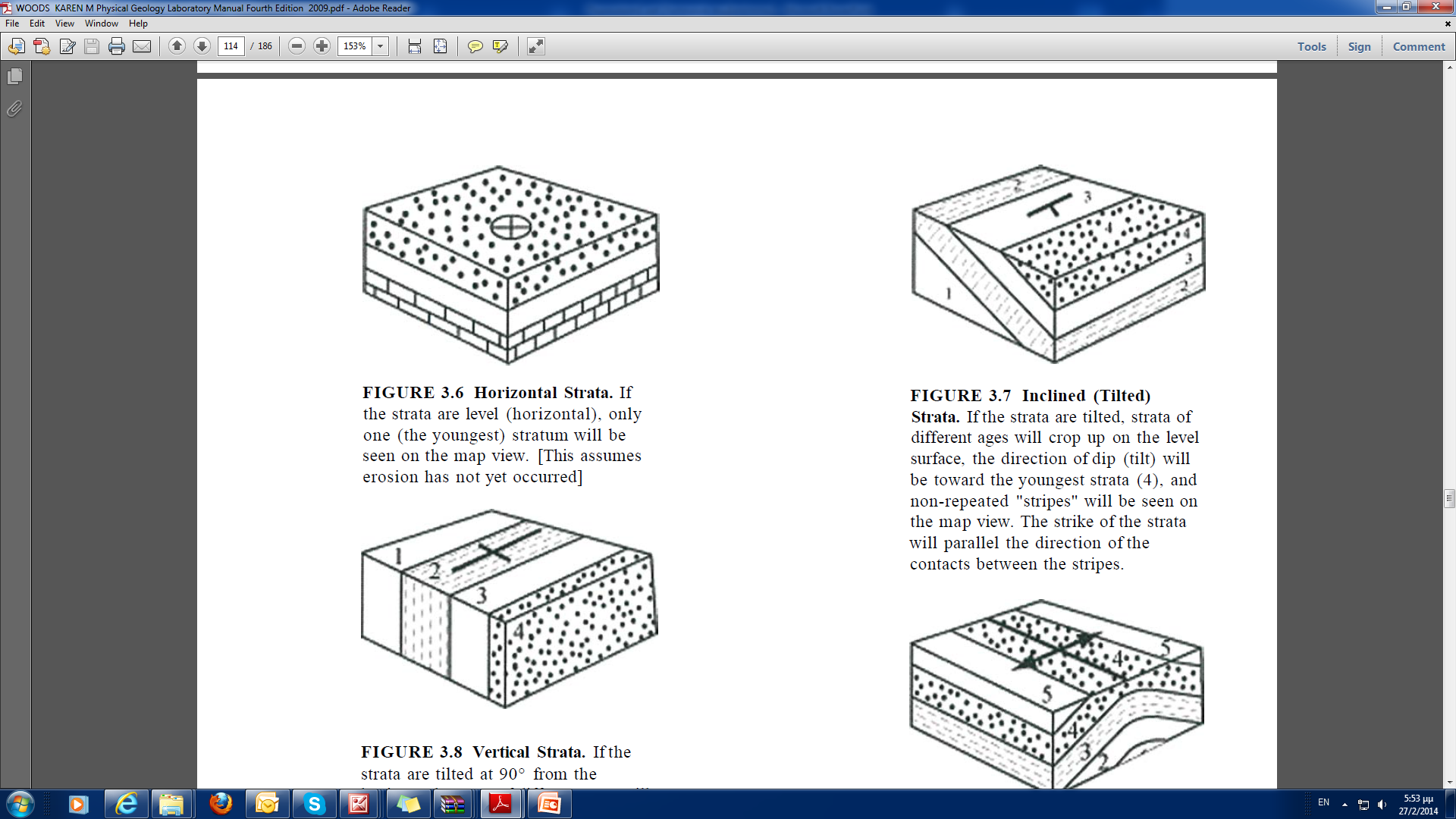 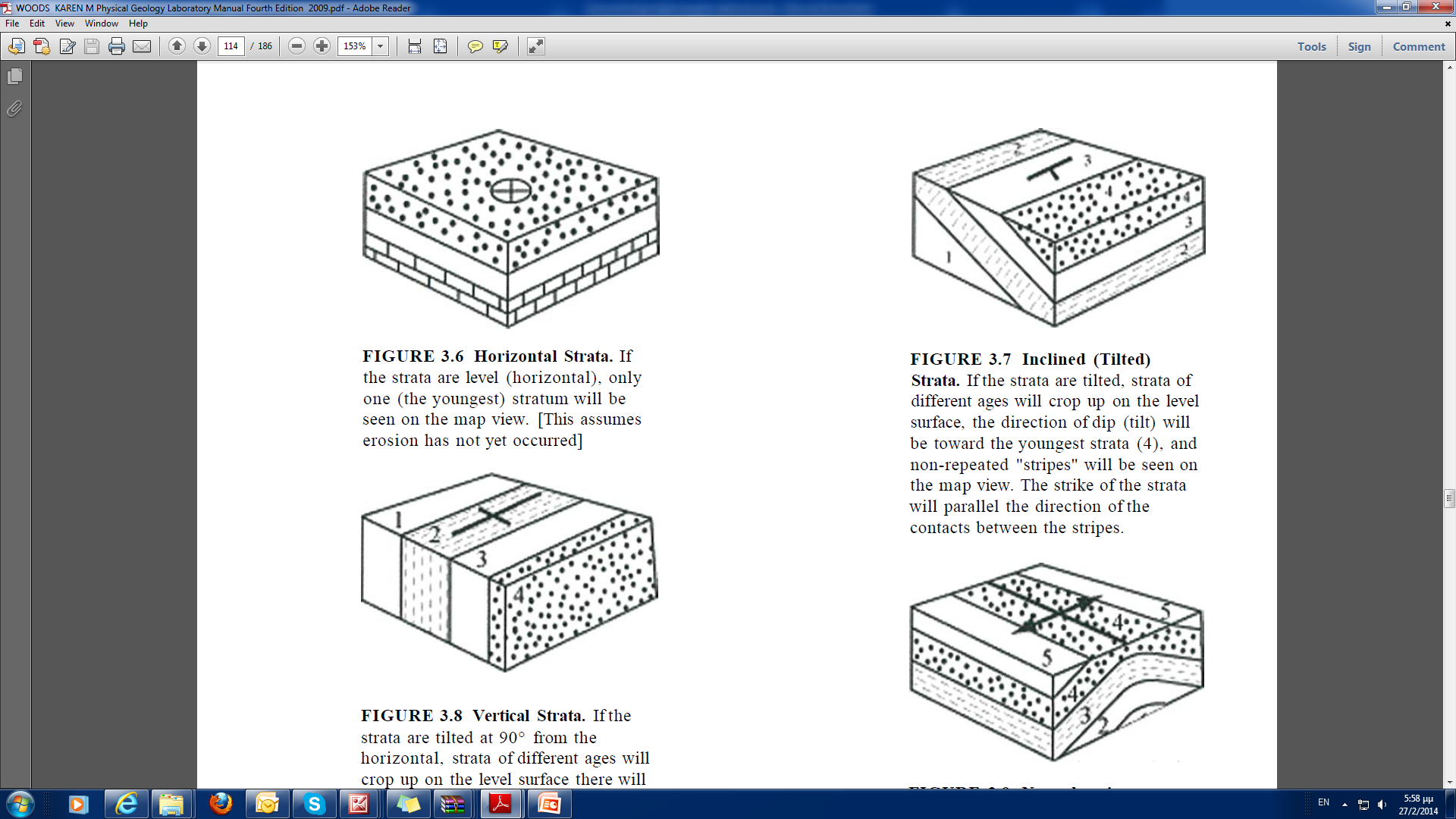 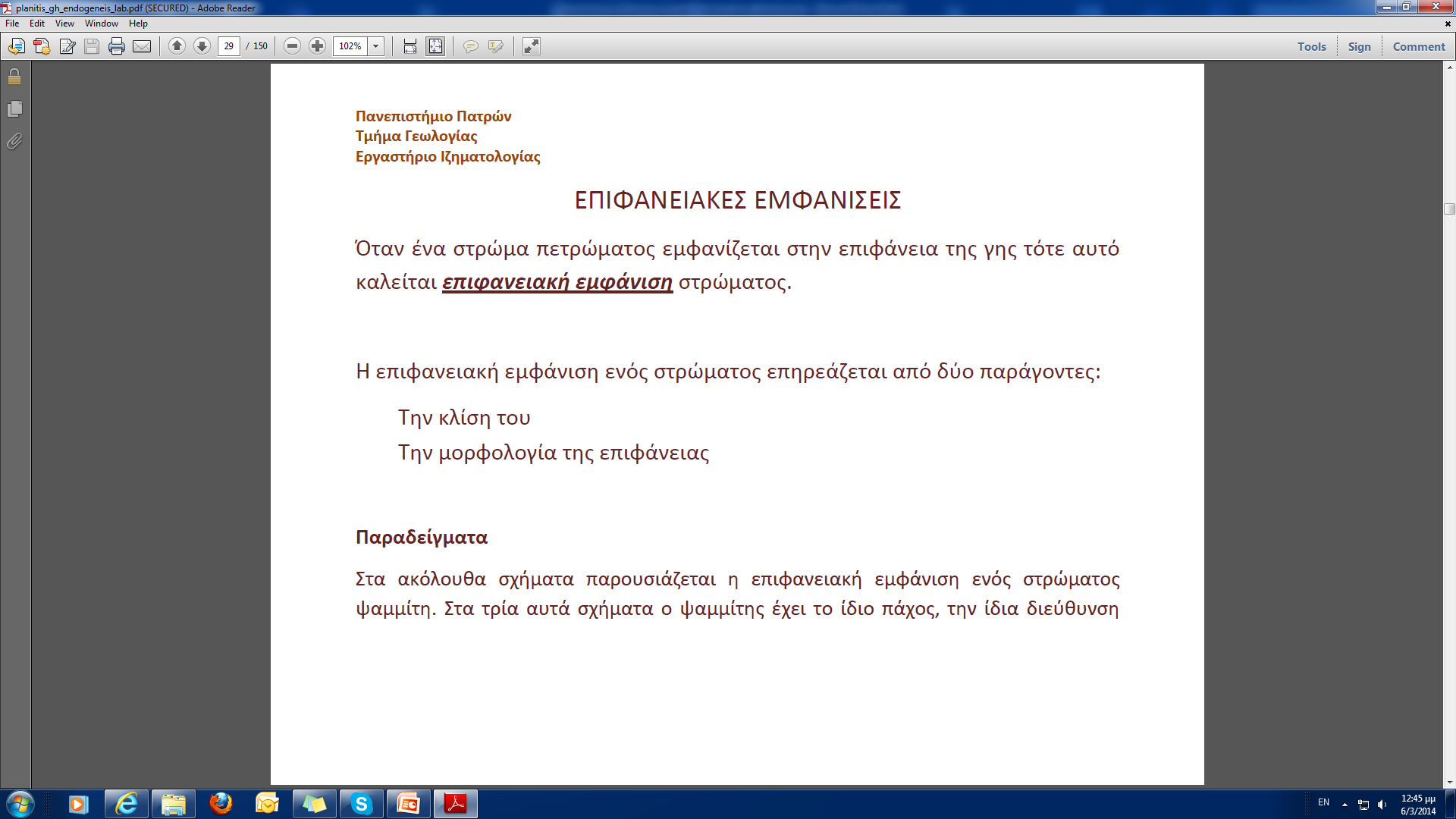 .
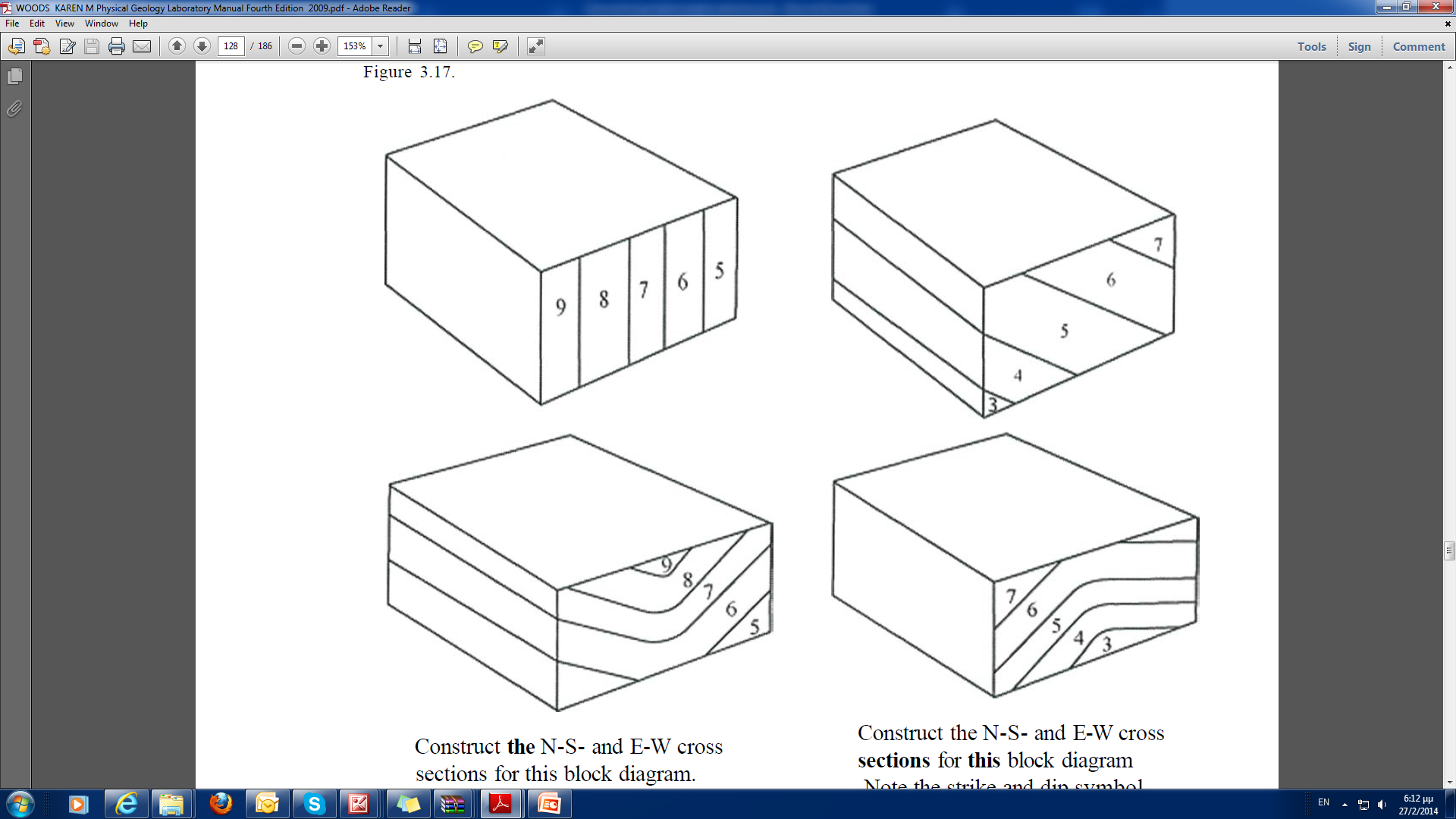 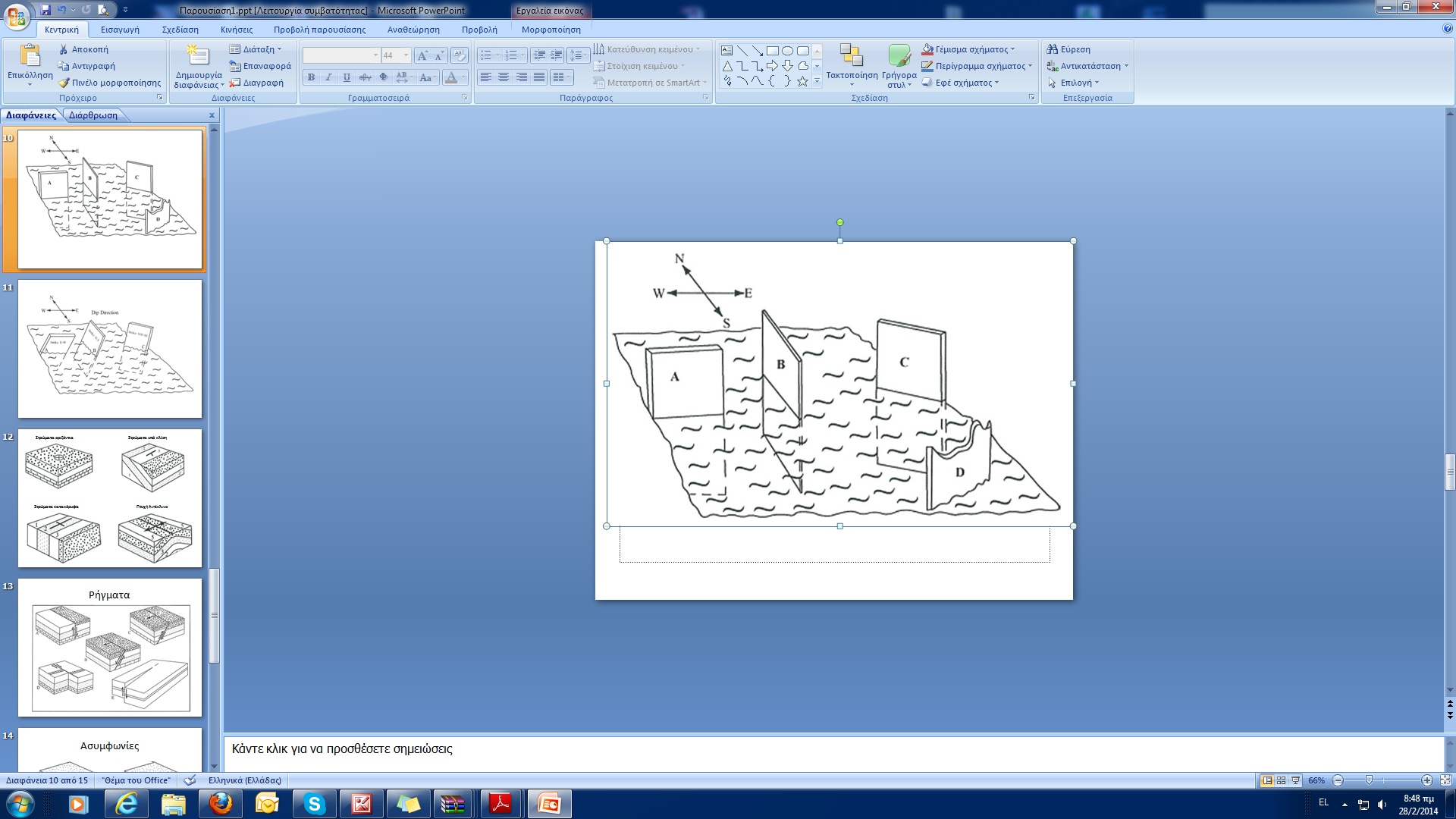 ΚΑΤΑΣΚΕΥΗ ΓΕΩΛΟΓΙΚΩΝ ΤΟΜΩΝ
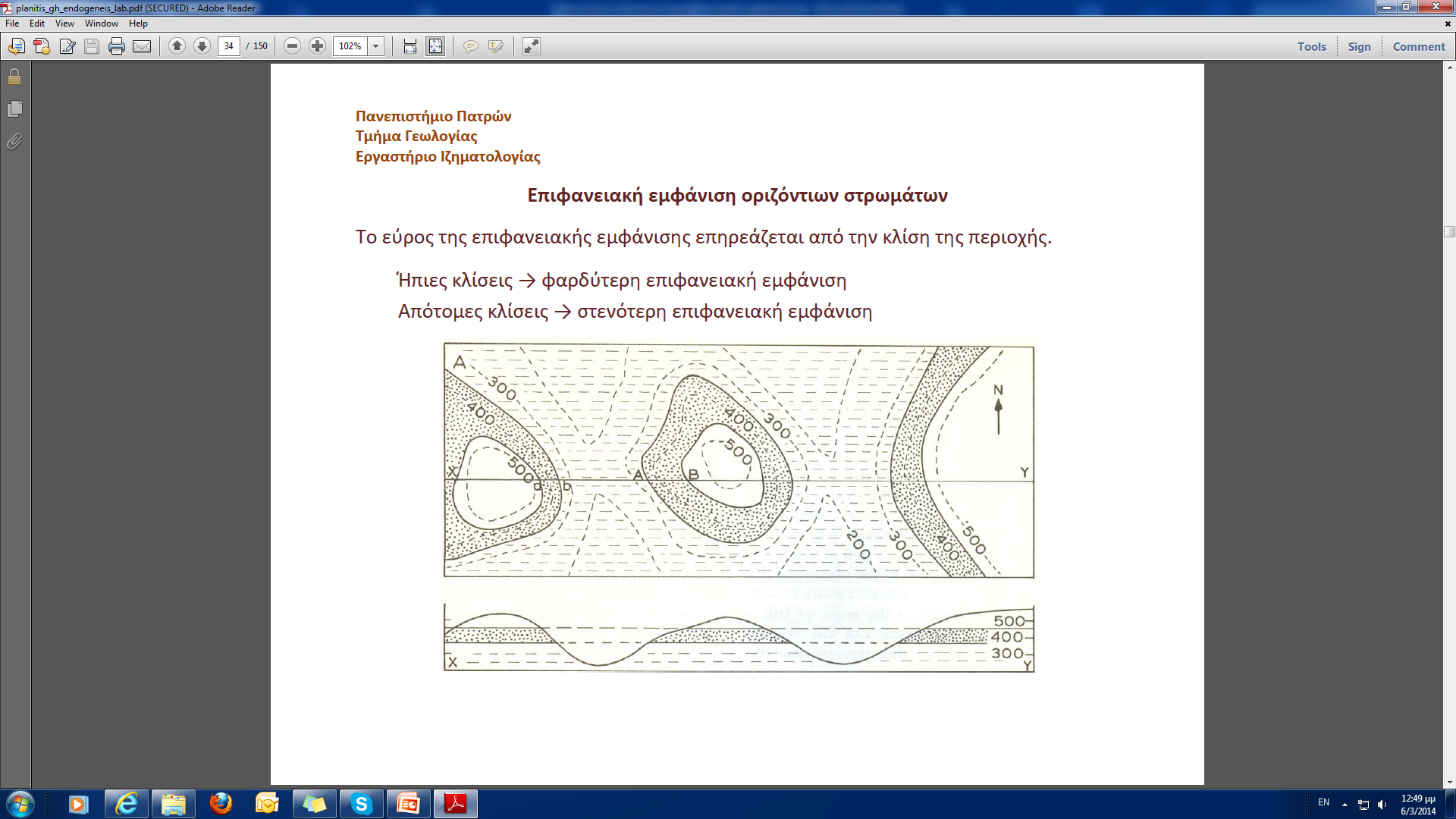 ΣΧΕΔΙΑΣΗ ΓΡΑΜΜΩΝ ΠΑΡΑΤΑΞΗΣ ΣΤΟ ΧΑΡΤΗ
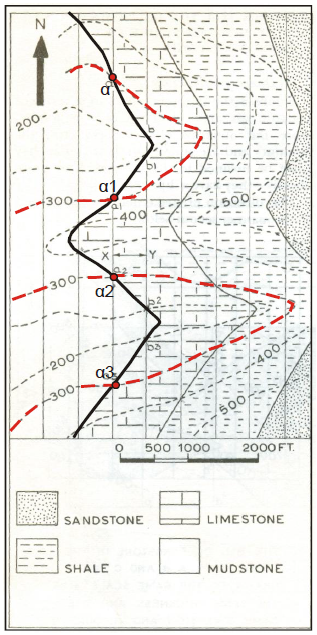 Επιλέγω μία εκ των ισοϋψών  η οποία να τέμνει την ίδια γραμμή επαφής σε δύο τουλάχιστον σημεία.
Εστω η ισοϋψής των 300 μ. Αυτή τέμνει τη γραμμή επαφής Mudstone-Limestone στα σημεία α,α1,α2,α3

Ενώνω τα σημεία α,α1,α2,α3 και η ευθεία που προκύπτει είναι η παράταξη των 300 μ
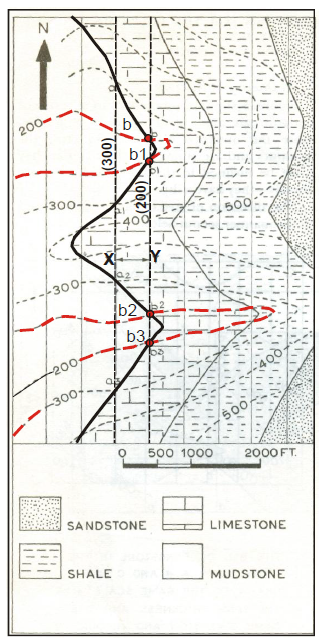 Επιλέγω την ισουψή των 200 μ.
Κατά τον ίδιο τρόπο βρίσκω τα σημεία τομής της ισουψούς με την ίδια γραμμή επαφής (mudstone-limestone). Tα ονοματίζω
 b,b1,b2,b3.
Ενώνω τα σημεία b,b1,b2,b3 και η ευθεία που προκύπτει είναι η παράταξη των 200 μ.

Οι δύο ευθείες (δηλ οι παρατάξεις των 200 και 300 μ)     
είναι ΠΑΡΑΛΛΗΛΕΣ μεταξύ τους.
ΔΙΕΥΘΥΝΣΗ ΚΛΙΣΗΣ
ΑΠΌ ΠΑΡΑΤΑΞΕΙΣ

Για να προσδιορίσουμε την Διεύθυνση Κλίσης  φέρνουμε την απόσταση ΧΨ μεταξύ δύο παρατάξεων της γραμμής επαφής δύο στρωμάτων π.χ Γ και Δ. (π.χ ΓΔ210-ΓΔ240)
Η Διεύθυνση  της Κλίσης είναι από τη μεγαλύτερου υψομέτρου παράταξη προς τη μικρότερου υψομέτρου παράταξη. Στο παράδειγμά μας προς τα Βόρεια
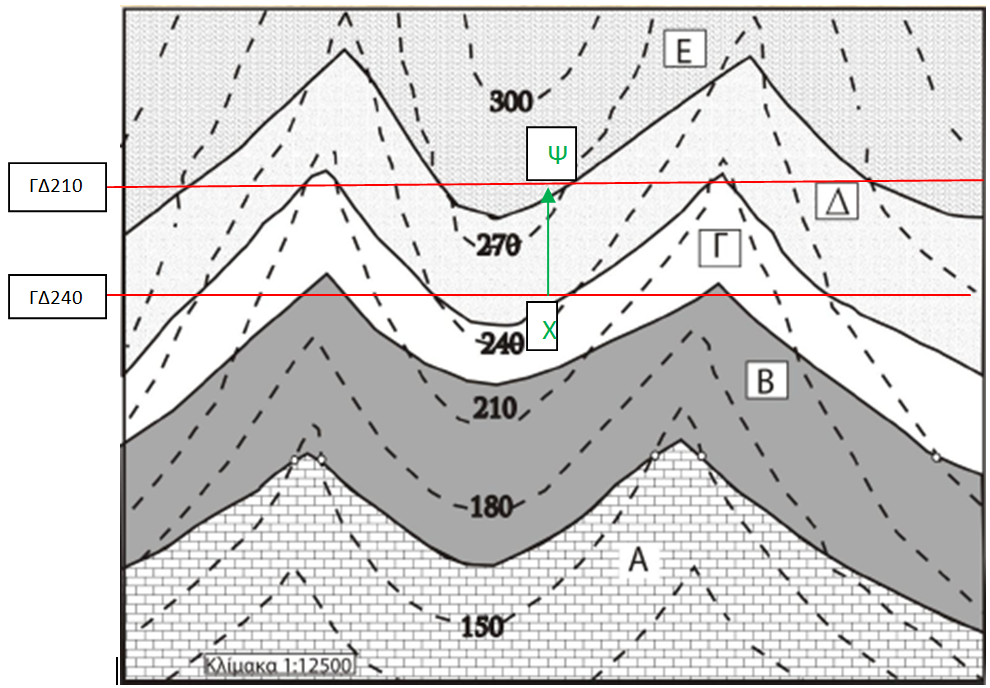 ΕΥΡΕΣΗ ΠΑΧΟΥΣ
ΑΠΌ ΠΑΡΑΤΑΞΕΙΣ
Παρατηρούμε ότι για το στρώμα Β, η κόκκινη γραμμή ορίζει τις παρατάξεις 150μ και 240μ. Παρατηρούμε ότι η παράταξη των 150μ είναι παράταξη του δαπέδου ενώ η παράταξη των 240μ είναι η παράταξη της οροφής. Το πάχος του στρώματος είναι η διαφορά υψομέτρου των δύο παρατάξεων 240-150=90 μ
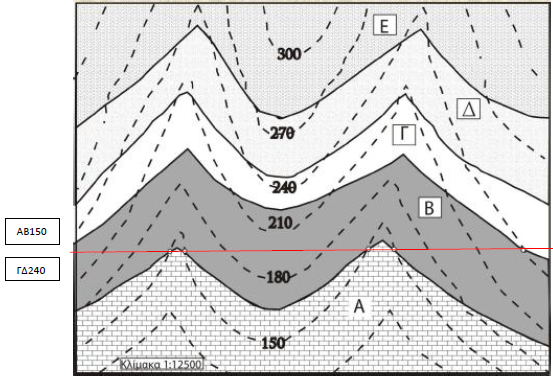 Γεωλογική τομή κεκλιμένων στρωμάτων
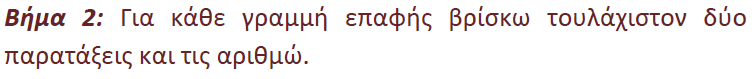 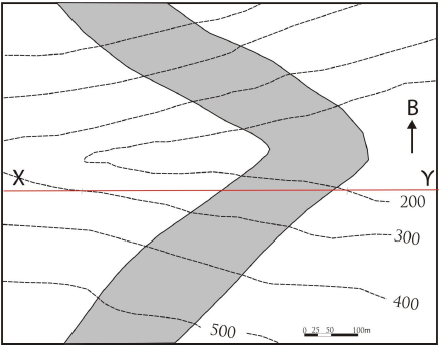 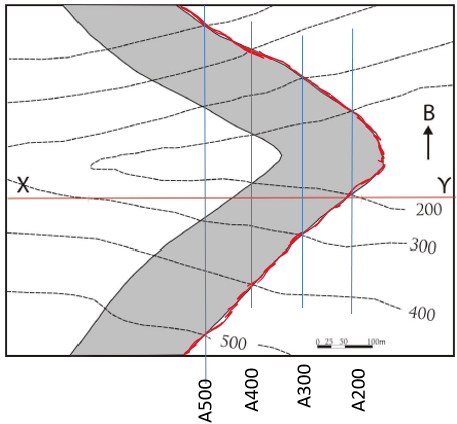 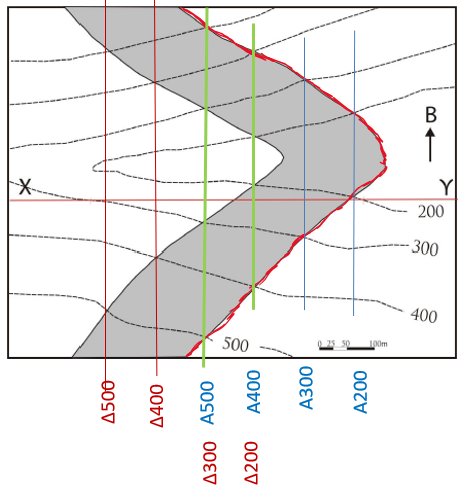 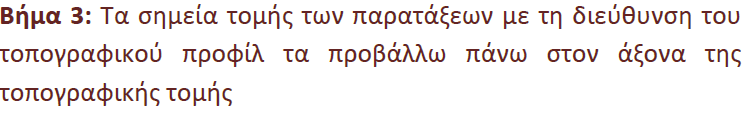 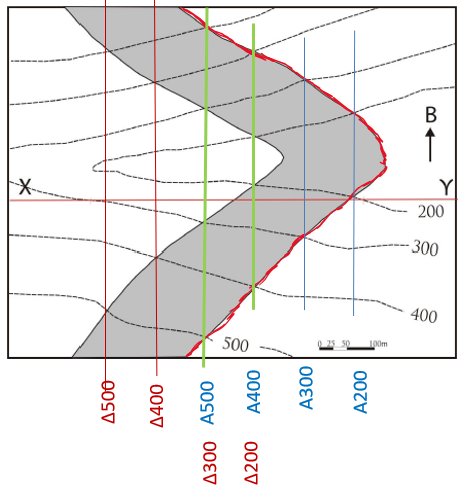 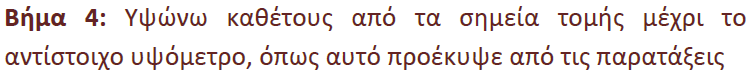 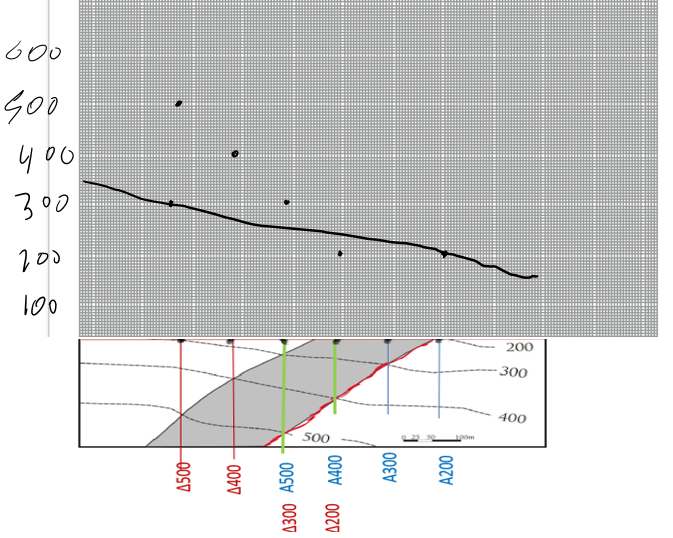 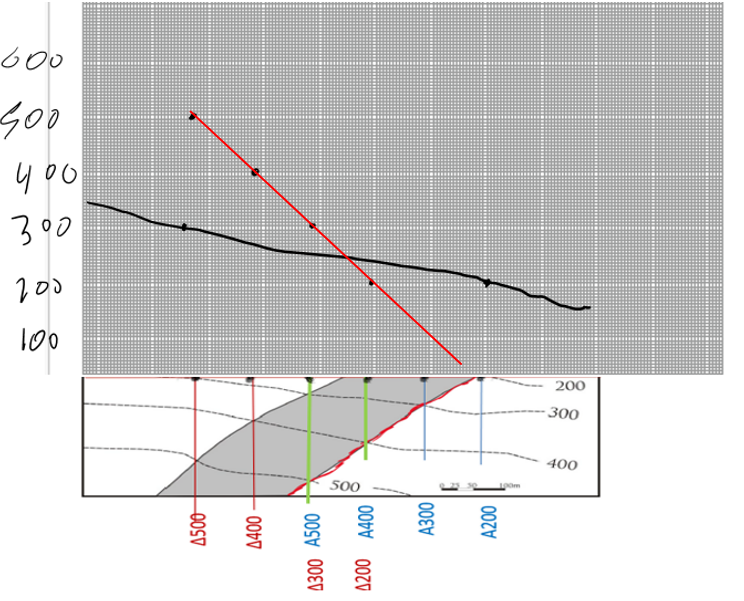 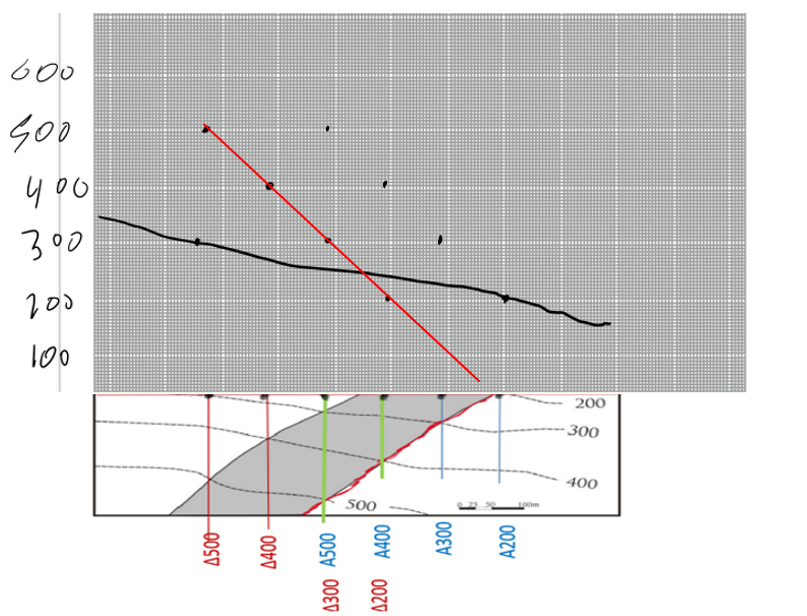 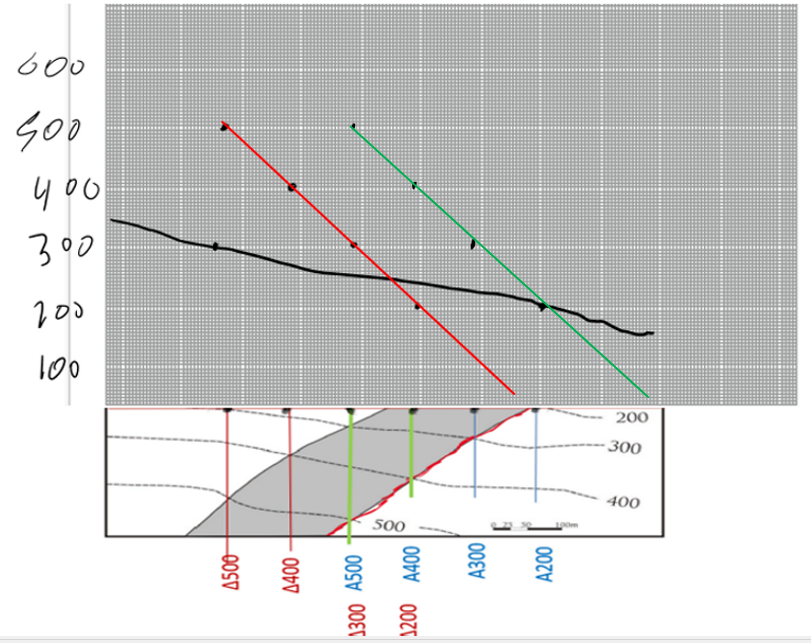 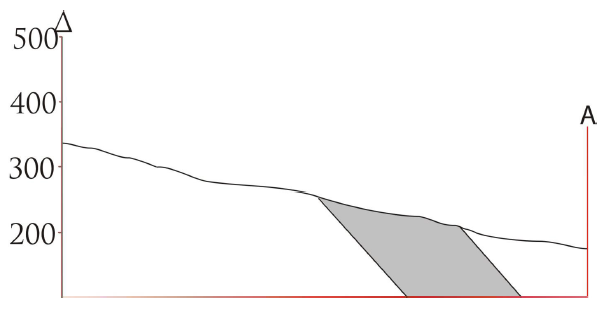 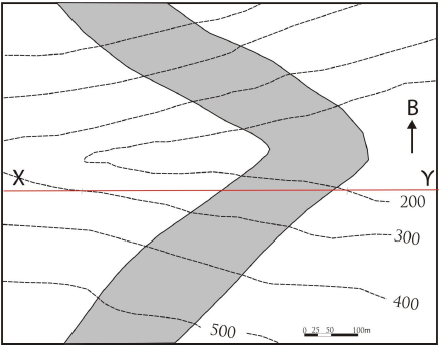 Α300
Α400
Α200
Α500
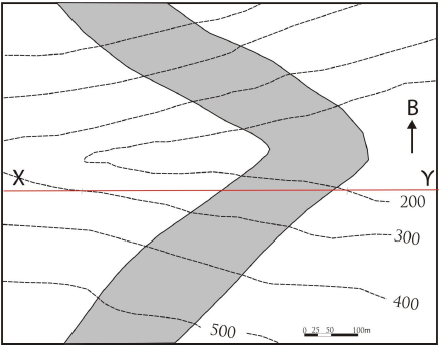 Α300
Α400
Α200
Δ500
Α500
Δ400
Δ200
Δ300
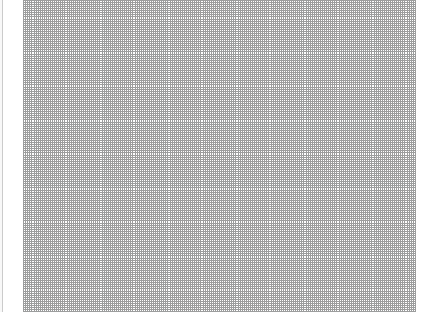 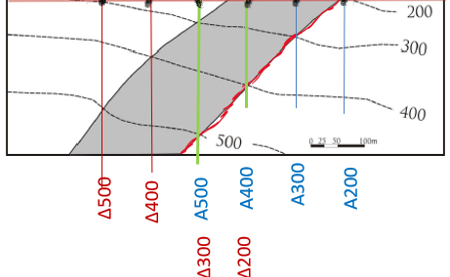